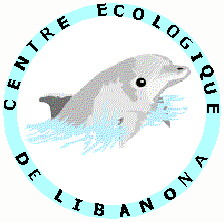 ***
CENTRE ECOLOGIQUE DE LIBANONA






Présenté par RAZAFIMANDIMBY Maherirariny Mahandry, Sortant CEL
CEL : Centre Ecologique de LibanonaO.N.G  - régie par  les dispositions de la  Loi  n° 96-030  du 14 août 1997crée en 1995  à Fort-Dauphin
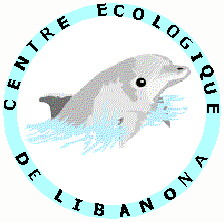 G.E.D
Un programme  de  Formation   BAC + 3  en
GESTION DE L’ENVIRONNEMENT AU SERVICE DU DEVELOPPEMENT
Spécificités:  Conservation de la Biodiversité , Ecotourisme         	Développement Humain Durable et 
Approche Communautaire
 
Autorisations suivant arrêtés : N° 4112/2009-MESupRES et N° 534-2005 /MENRS
Les objectifs du programme 			G.E.D1)- Former des techniciens, par anticipation des  besoins en ressources humaines des institutions régionales ainsi que les ongs et les secteurs privés œuvrant dans le sud de Madagascar
2)- proposer une alternative aux parents en créant sur place une formation professionnelle universitaire à moindre coût
3)- Assurer aux jeunes une formation qui leur permettra de faire face aux exigences du marché de travail en matière d’environnement et développement rural.
Admission au centre  CEL/GED: 
 par voie de concours
 Durée de formation :  3ans
Examens de passage:  - Système de contrôles continus - Plus la présentation de mémoire à la fin du cursus
La présentation de mémoire de fin d’étude marque la fin du cursus et sera sanctionnée par l’octroi du diplôme.Licence professionnelle
Origine des étudiants
Effectifs  moyens annuels par niveau
Taux de diplômés par promotionDiplôme DTS  (2 années d’étude)1ère et l’unique promotion(2005/2006):90,5 % Licence Professionnelle1ère promotion « LAFA » (2006-2008):  18,2%2ème promotion «VAHOMBE »(2005/2008):  41,6%3ème promotion «HASINA »(2006/2009):  22 %4ème promotion « VOAARY » (2007 – 2010) : 85,7%5ème promotion « ALIOTSE » (2008 – 2011) : 71,5%6ème promotion « NY AVO » (2009 – 2012) :18%7ème Promotion « DERA » (2010 -2013) : mémoire en cours de préparation*
Les intervenants
Cours dispensés en 1ère année
Cours dispensés en 2ème année
Cours dispensés en 3ème année
Les problèmes rencontrés :		surtout au niveau de dispense de cours1)- cours dispensés en fonction pour la plupart de la disponibilité des intervenants2)- suite logique des cours non respectée3)- Difficulté à trouver des intervenants ayant le profil requis sur place
Basculement vers le système LMDConstitution du dossiers en cours
Domaine : Sciences et technologies
Mention : GED (Gestion de l’environnement au service du développement)
Parcours: GED, 
Le basculement devrait se faire pour la prochaine année académique, sinon risque de fermeture par le Ministère tutelle
[Speaker Notes: e]
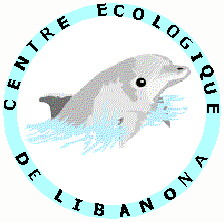 ***
http://www.libanona.com
E-mail: libanonaecology@hotmail.com

Misaotra Tompoko!